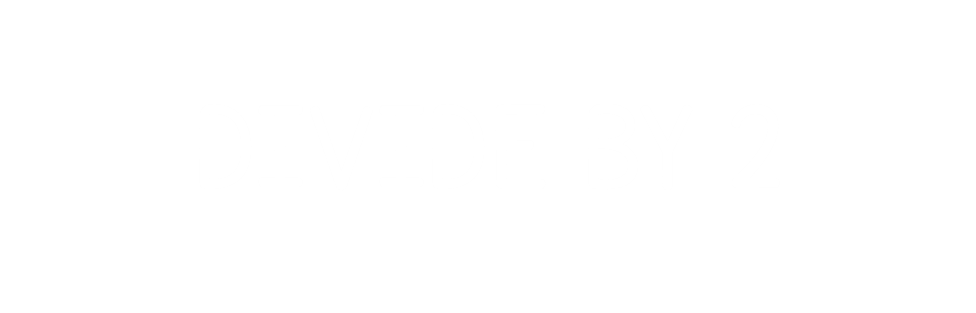 8         				8
	
	10          	 			10 
	
	12        				12
5
The children are playing a game.
They need to get into two equal teams.








How many will be in each team?

There will be 4 children in each team.
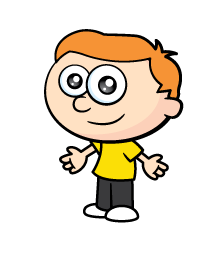 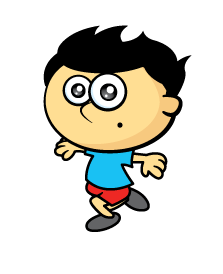 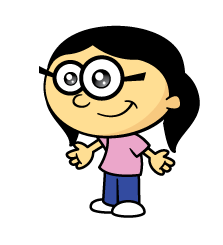 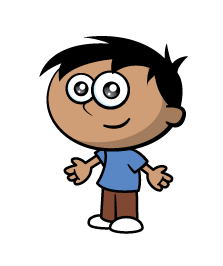 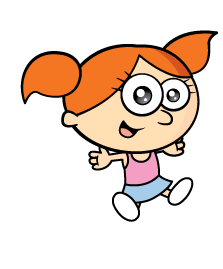 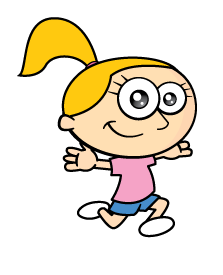 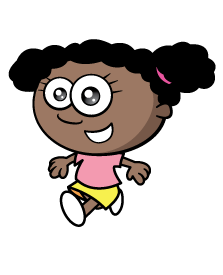 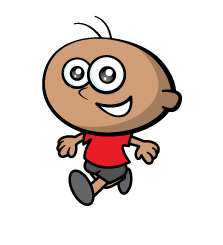 The children are playing a game.
They need to get into twos.








How many pairs will there be?

There will be 4 pairs of children.
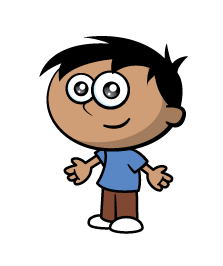 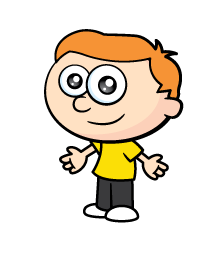 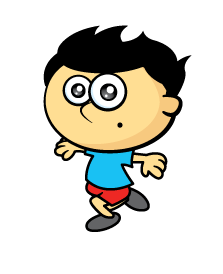 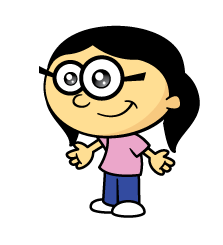 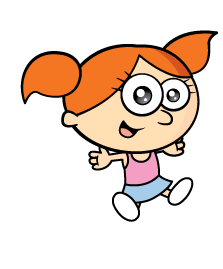 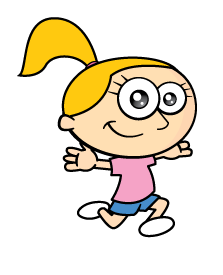 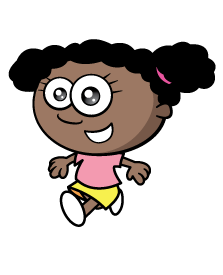 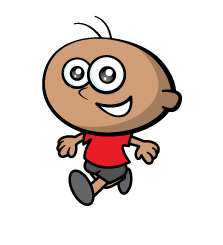 Sharing
There are 4 children in each team.
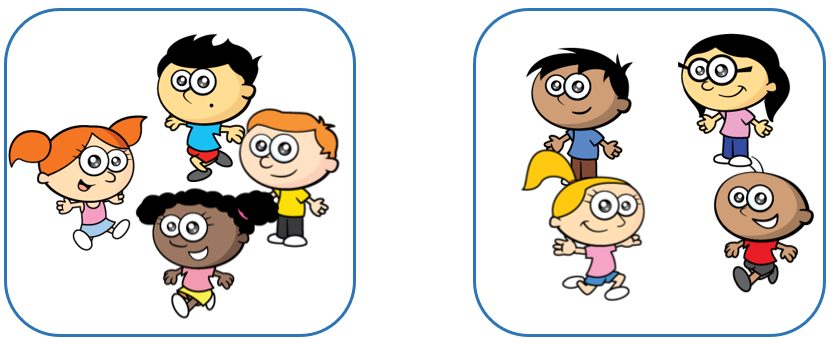 Grouping
There are 4 pairs of children.
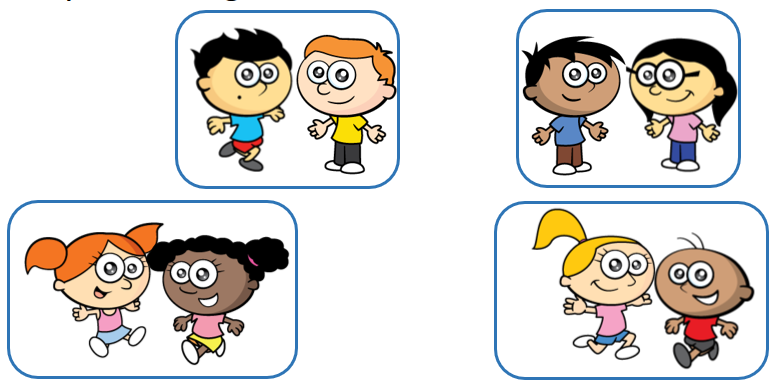 Here are 12 flowers.




The flowers are shared 
equally between 2 pots.



The flowers are grouped
into pots of 2
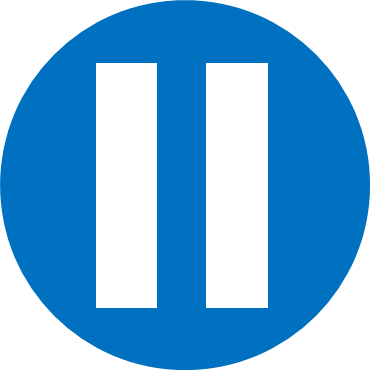 Have a think
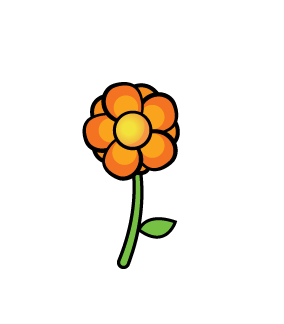 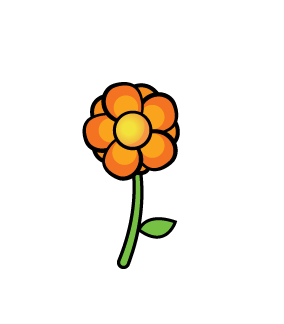 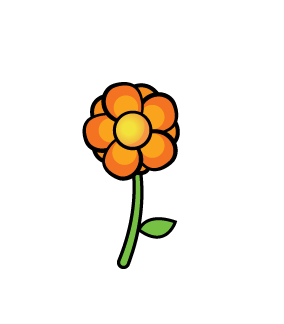 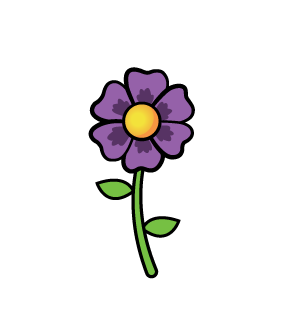 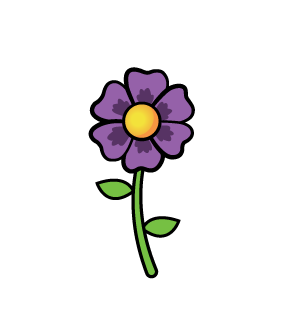 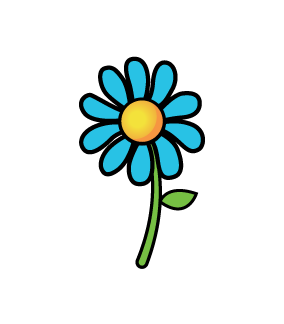 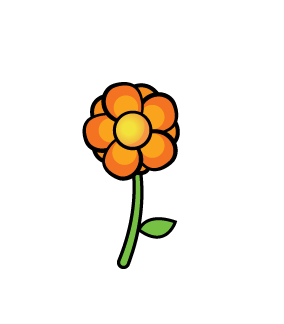 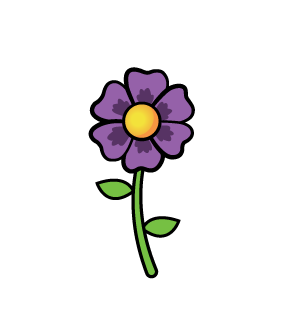 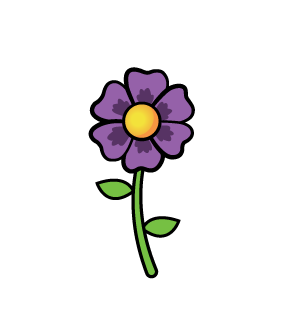 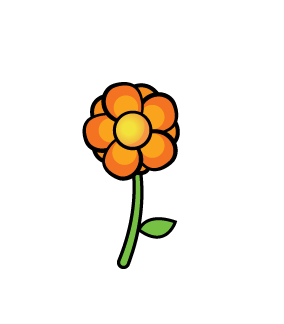 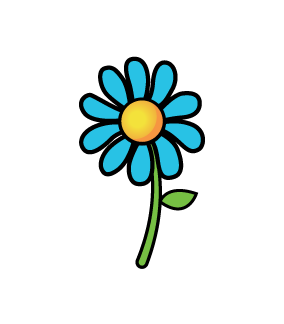 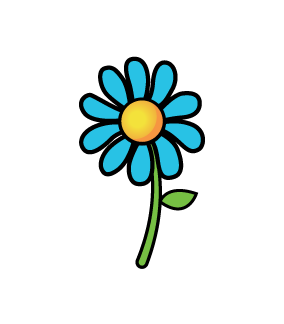 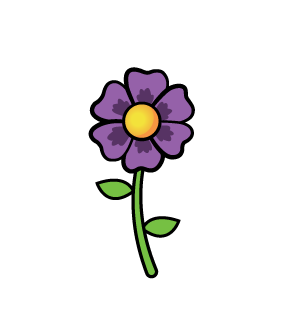 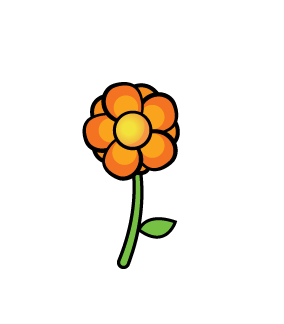 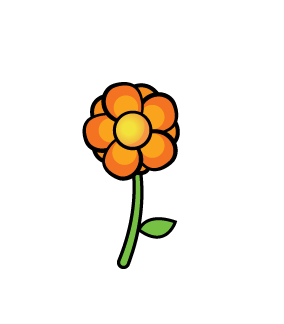 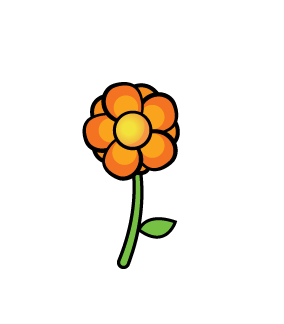 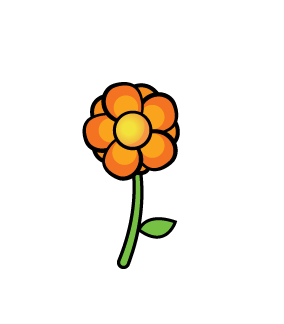 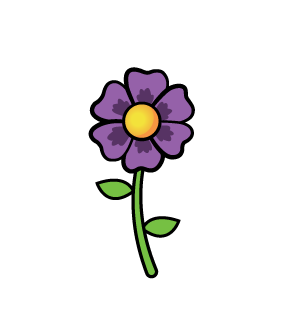 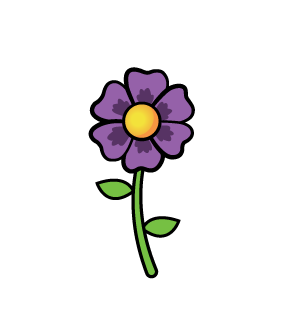 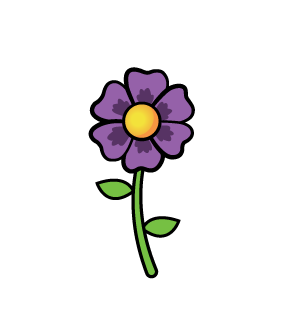 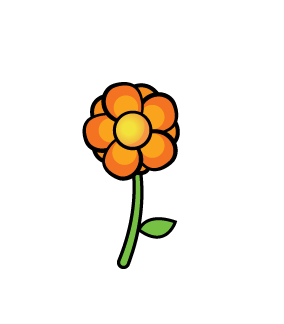 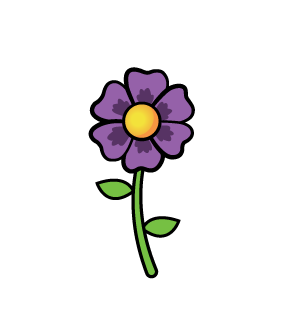 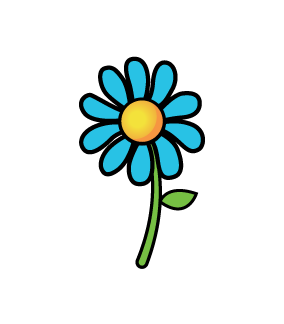 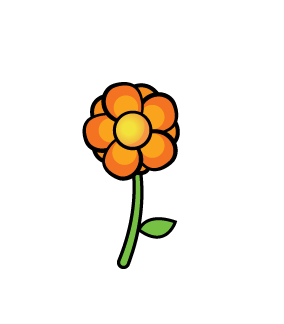 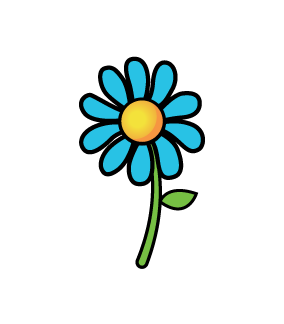 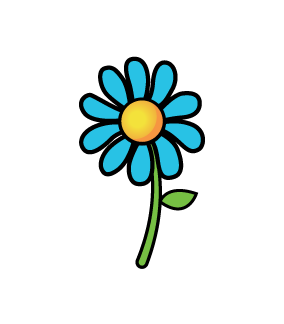 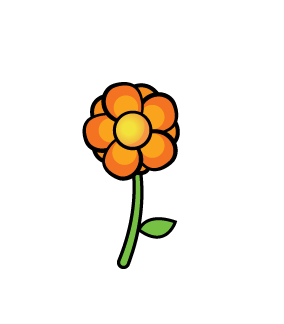 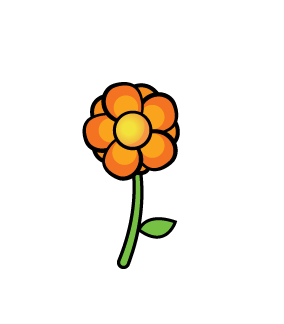 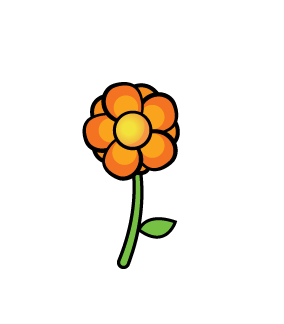 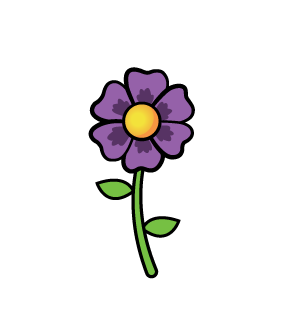 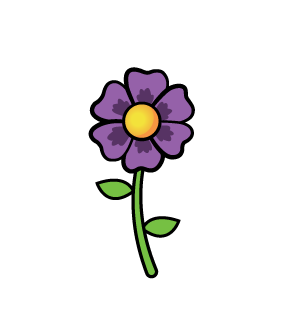 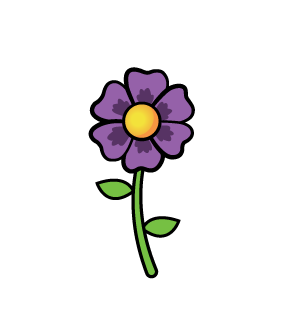 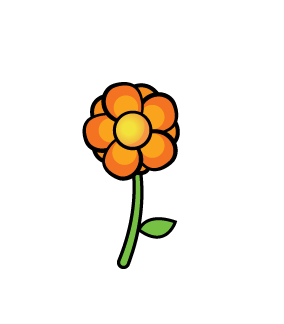 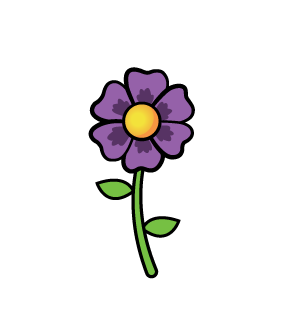 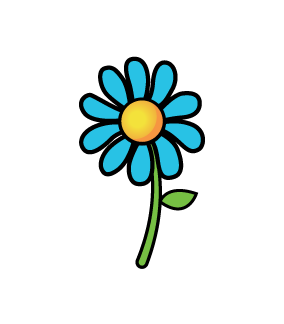 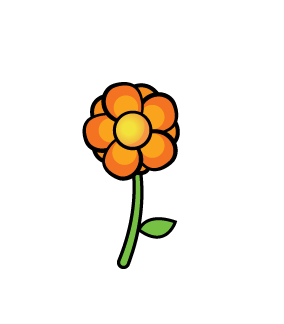 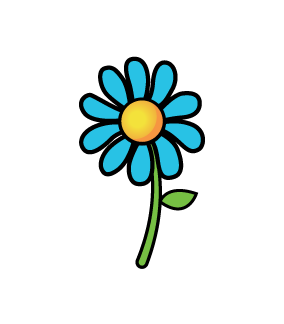 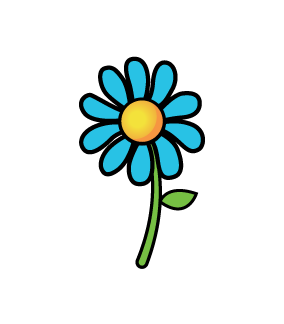 What if we had 13 flowers?




The flowers are shared 
equally between 2 pots.


The flowers are grouped into 
pots of 2
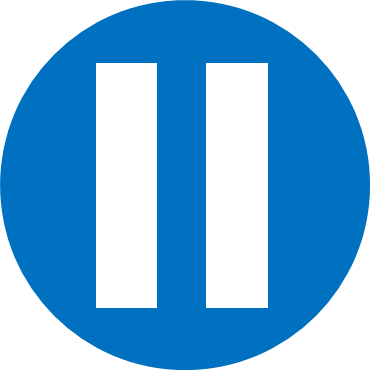 Have a think
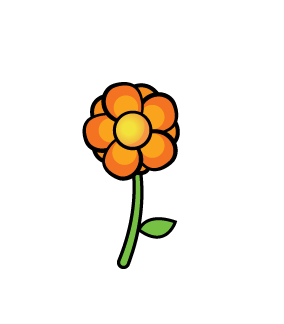 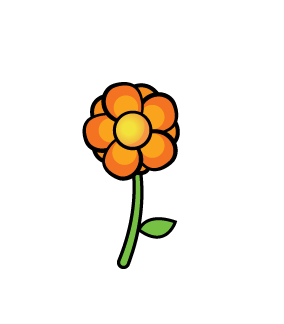 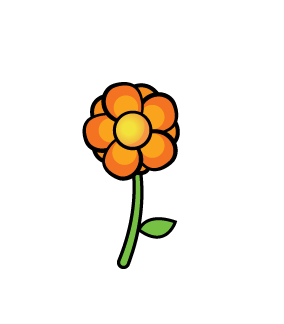 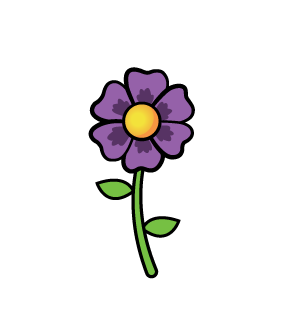 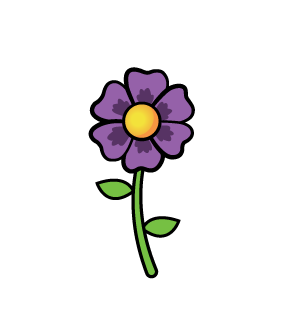 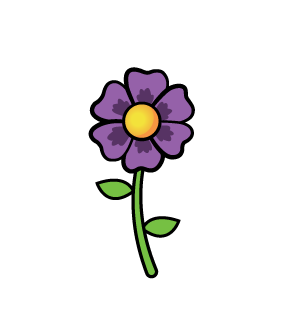 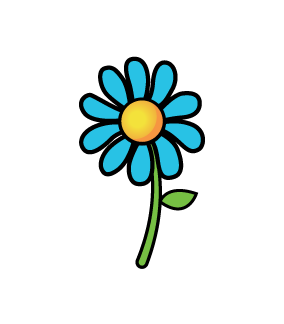 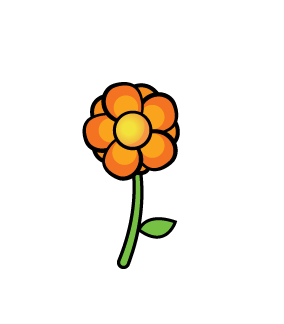 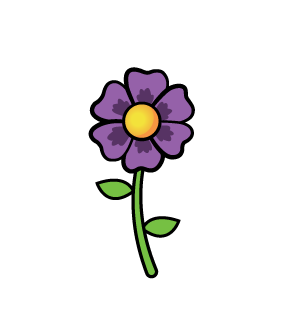 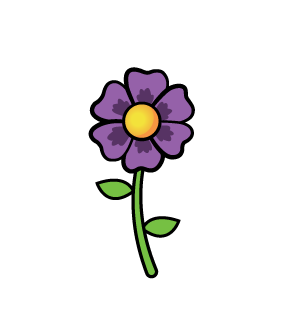 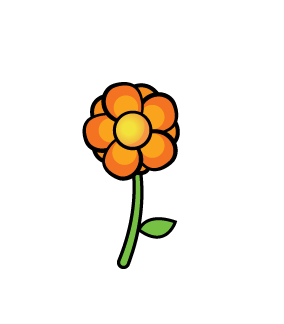 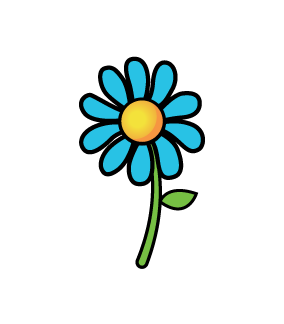 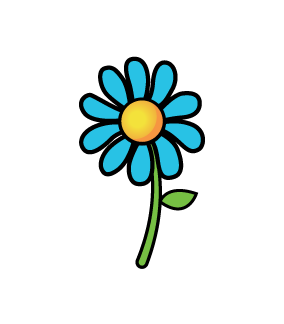 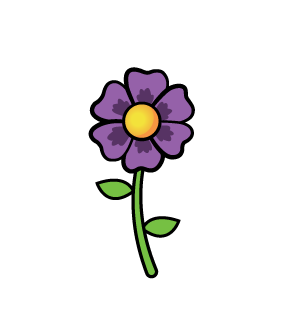 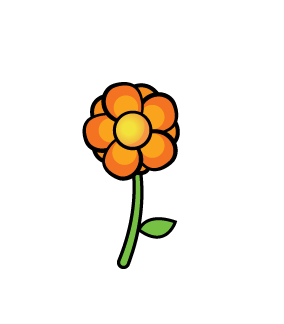 What if we had 13 flowers?








There are 2 pots of 6 flowers.

There is one flower left over.
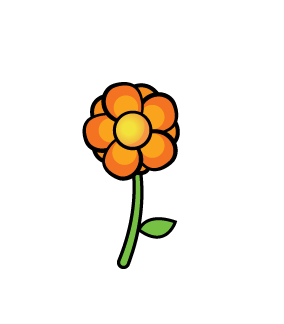 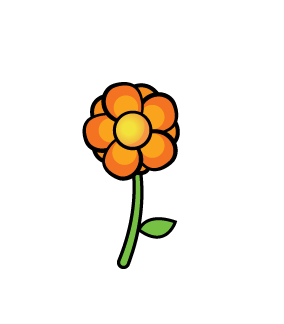 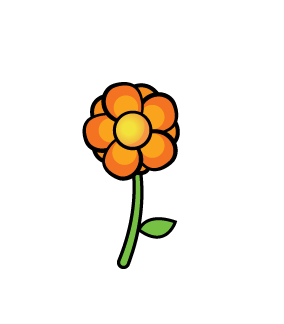 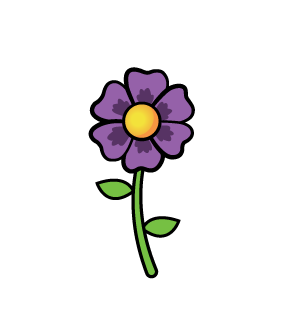 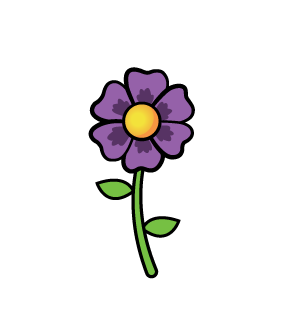 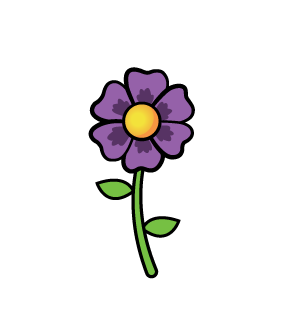 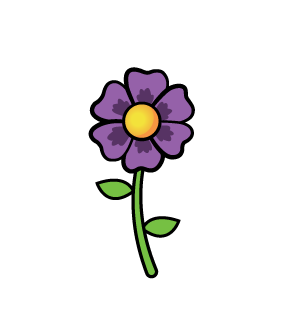 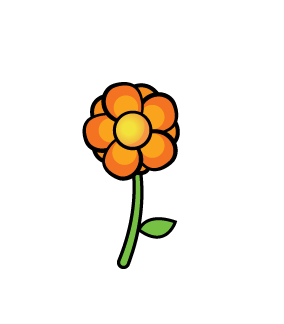 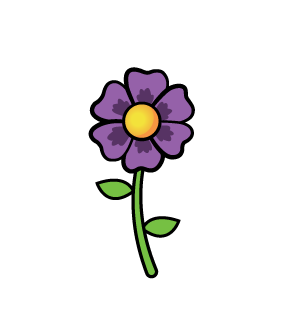 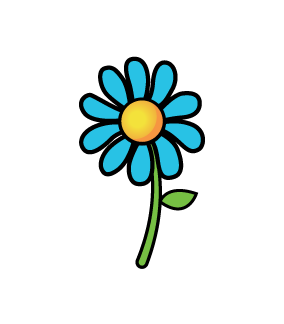 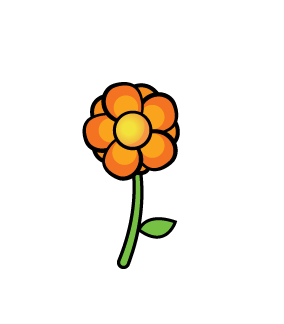 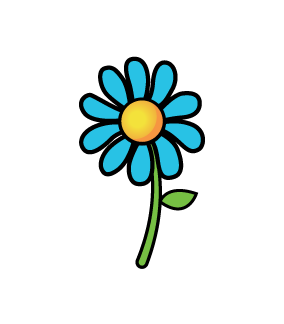 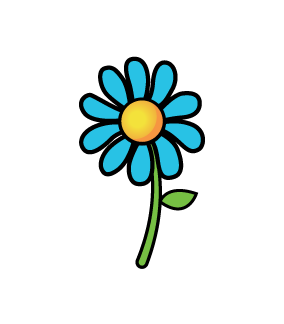 What if we had 13 flowers?








There are 6 pots of 2 flowers.   

There is one flower left over.
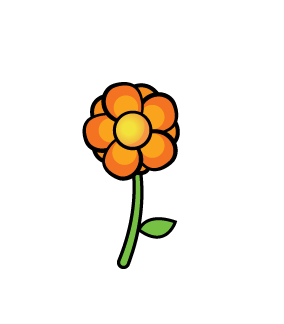 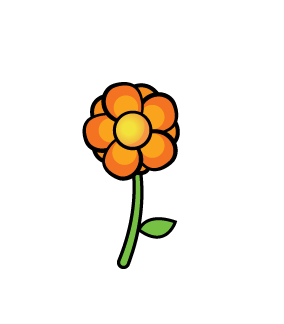 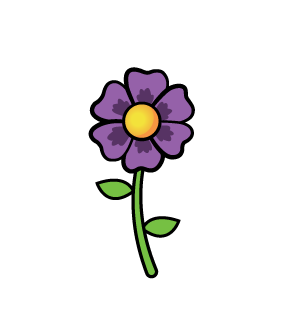 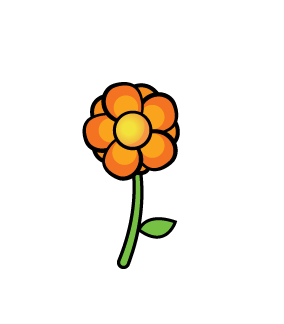 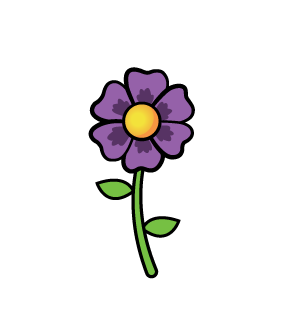 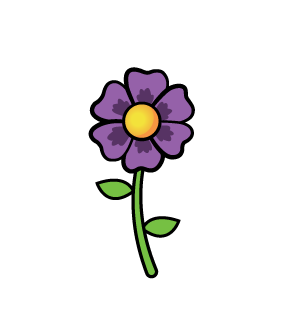 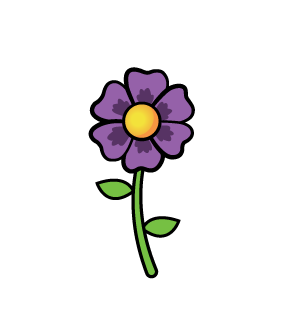 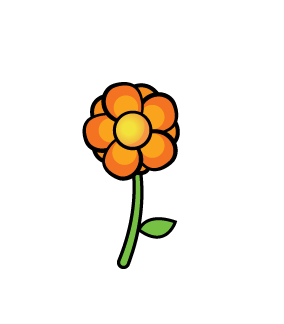 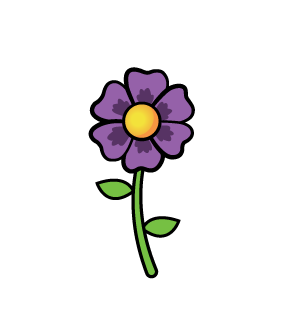 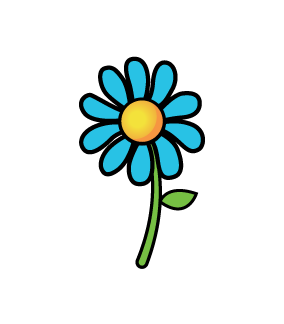 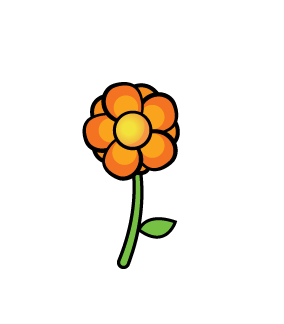 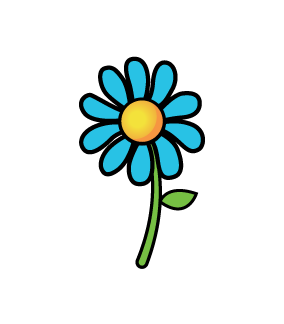 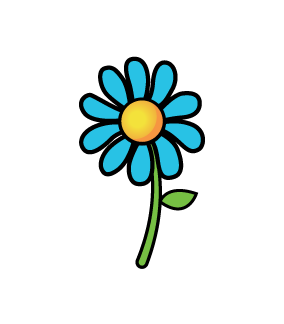 Which groups can be divided by 2 with no flowers left over?
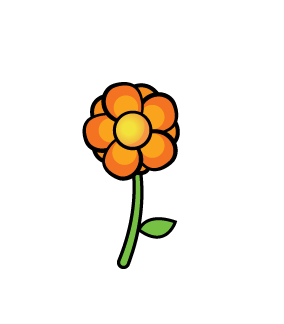 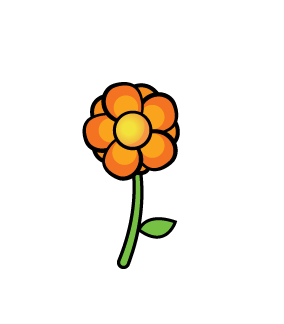 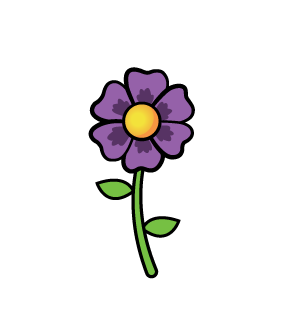 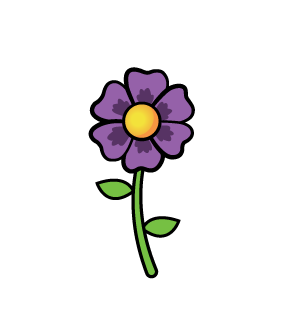 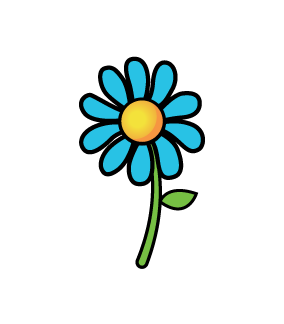 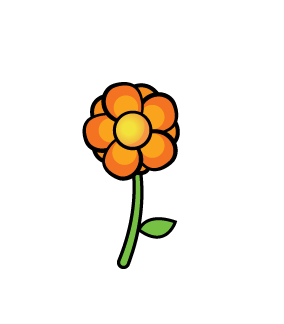 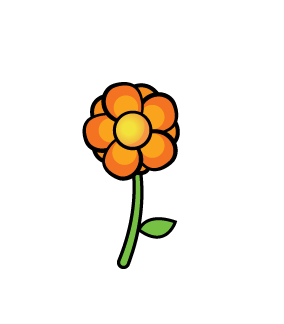 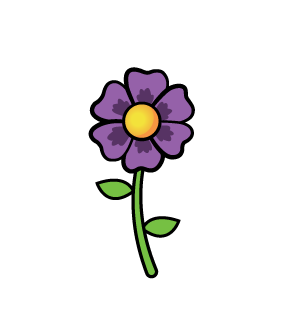 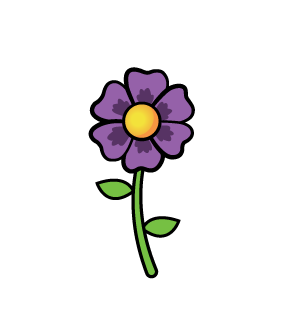 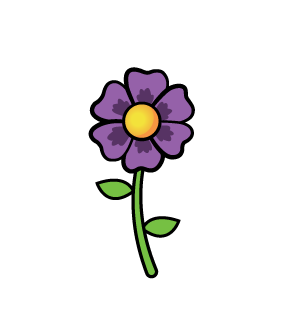 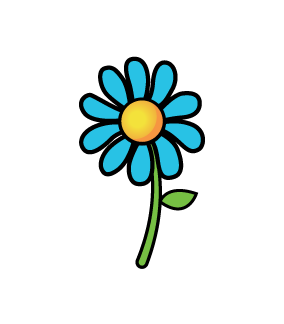 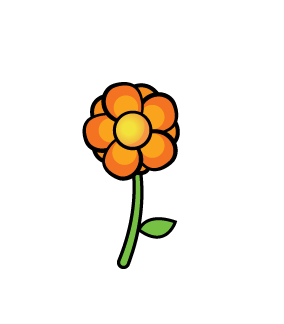 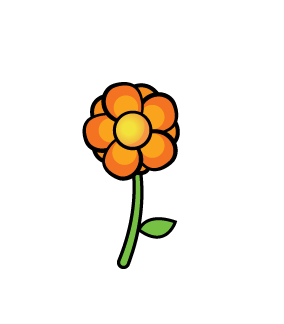 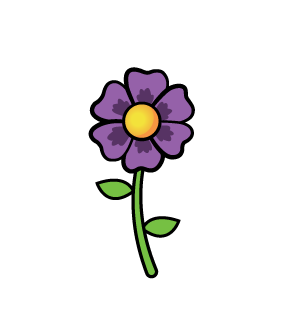 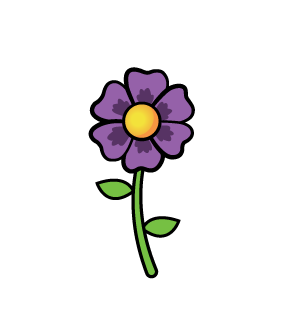 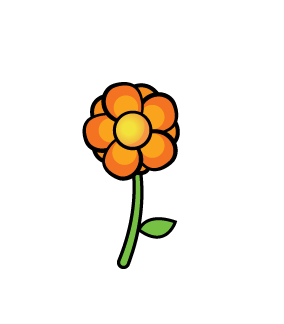 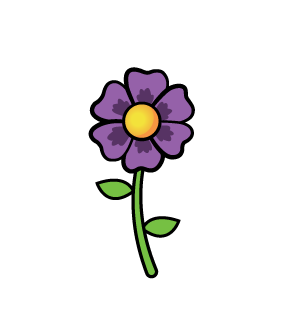 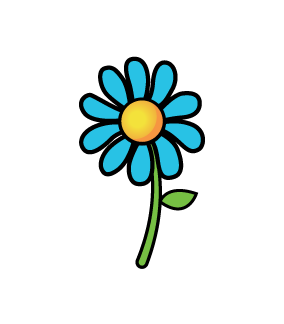 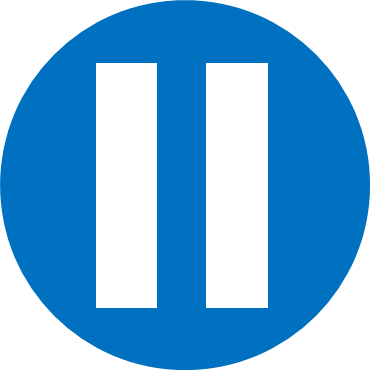 Have a think
Have a go at questions 1 - 3 on the worksheet
8
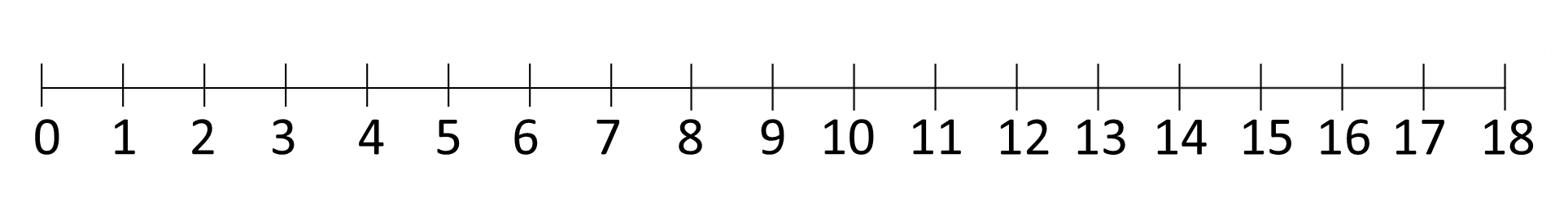 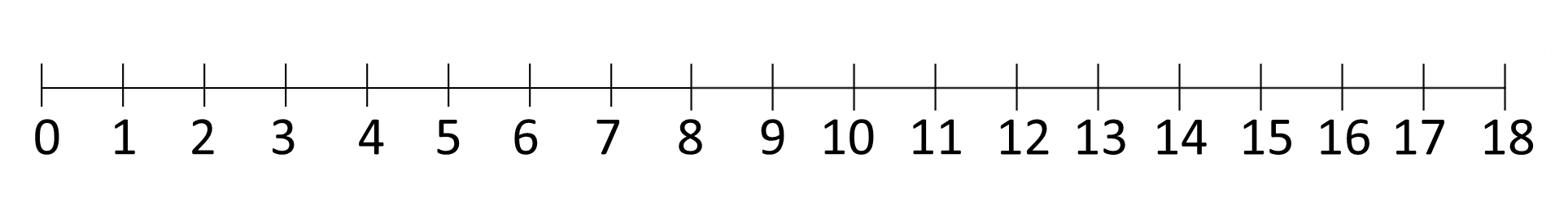 24
20
Have a go at the rest of the questions on the worksheet